Project: IEEE P802.15 Working Group for Wireless Personal Area Networks (WPANs)

Submission Title: [Channel Hopping for DSME MAC Fragments]	
Date Submitted: [March 13, 2012]	
Source: [Wun-Cheol Jeong, Chang-Sub Shin]
Address []
Voice:[+82-42-860-5104], FAX: [], E-Mail:[wjeong@etri.re.kr]	
Re: [IEEE P802.15.4k]
Abstract:	[channel hopping method for DSME MAC fragments]

Purpose:	[provides channel hopping method for DSME MAC Fragments]

Notice:	This document has been prepared to assist the IEEE P802.15.  It is offered as a basis for discussion and is not binding on the contributing individual(s) or organization(s). The material in this document is subject to change in form and content after further study. The contributor(s) reserve(s) the right to add, amend or withdraw material contained herein.
Release:	The contributor acknowledges and accepts that this contribution becomes the property of IEEE and may be made publicly available by P802.15.
Slide 1
Wun-Cheol Jeong, et al
March 2012
Channel Hopping for DSME MAC Fragments
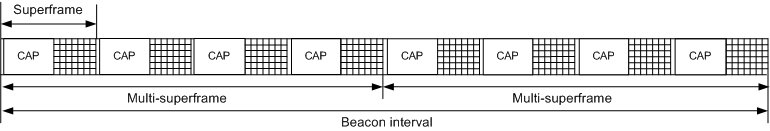 11
12
13
14
15
16
17
Channels
Slot ID 0
Slot ID 1
Slot ID 2
Slot ID 3
Slot ID 4
Hopping Sequence List = {12, 15, 13, 17, 11, …}
Wun-Cheol Jeong, et al
March 2012
Channel Hopping for DSME MAC Fragments
11
12
13
14
15
16
17
Channels
Slot ID 0
Slot ID 1
Slot ID 2
Slot ID 3
Slot ID 4
MPDU
Fragmented MPDU
PHR
11
12
13
14
15
16
17
Channels
Sub Slot n-2
Sub Slot n-1
Sub Slot n
Sub Slot n+2
Sub Slot n+1
Wun-Cheol Jeong, et al
March 2012
Channel Hopping for DSME MAC Fragments
Example:
Hopping Sequence List = {1, 2, 3, 4}
Wun-Cheol Jeong, et al
March 2012
Channel Hopping for DSME MAC Fragments
Example:
Hopping Sequence List = {1, 2, 3, 4}
Wun-Cheol Jeong, et al
March 2012
Channel Hopping for DSME MAC Fragments
Example:
Hopping Sequence List = {1, 2, 3, 4}
Wun-Cheol Jeong, et al